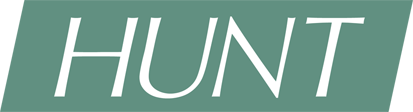 Smart Schools Bond Act
Investment Plan Preliminary Approval
Presented by
Ryan Garrison, Director of Technology
HUNT Engineers, Architects, Land Surveyors, P.C.
[Speaker Notes: Jeff]
Project Phasing
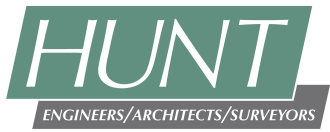 High School Scope Items
Renovate High School Data Rooms
Re-cable data cabling with proper pathways
Wireless Network Upgrade
Security Camera Upgrade
Network Switch Upgrades
Investment Plan Requirements
Approved Instructional Technology Plan 
Consult with stakeholders
Consult with non-publics
SED Preliminary Scope Review
Preliminary SSIP Approval by BoE
Post to website for 30 days and receive comments
Public hearing
Final SSIP Approval by BoE
Submit to SED for review
Stakeholder Involvement
Required by SED for the investment plan submission.

Scope was presented to the district’s Implementation Team in June and September.

The committee included staff, teachers, students and community members.
Allowable Categories
School Connectivity
Community Connectivity
Classroom Technology
Pre-K Classrooms
Mobile Classroom Replacement
High Tech Security
Investment Plan Overview
School Connectivity
High Tech Security
Next Steps…
Approval of Preliminary SSBA Investment Plan by BoE (10/29)

Post plan to district website for 30 days (10/30)

Public Hearing (12/17)

Approval of Finalized Investment Plan (12/17)

Submission of Finalized Investment Plan (12/18)
Questions?
11